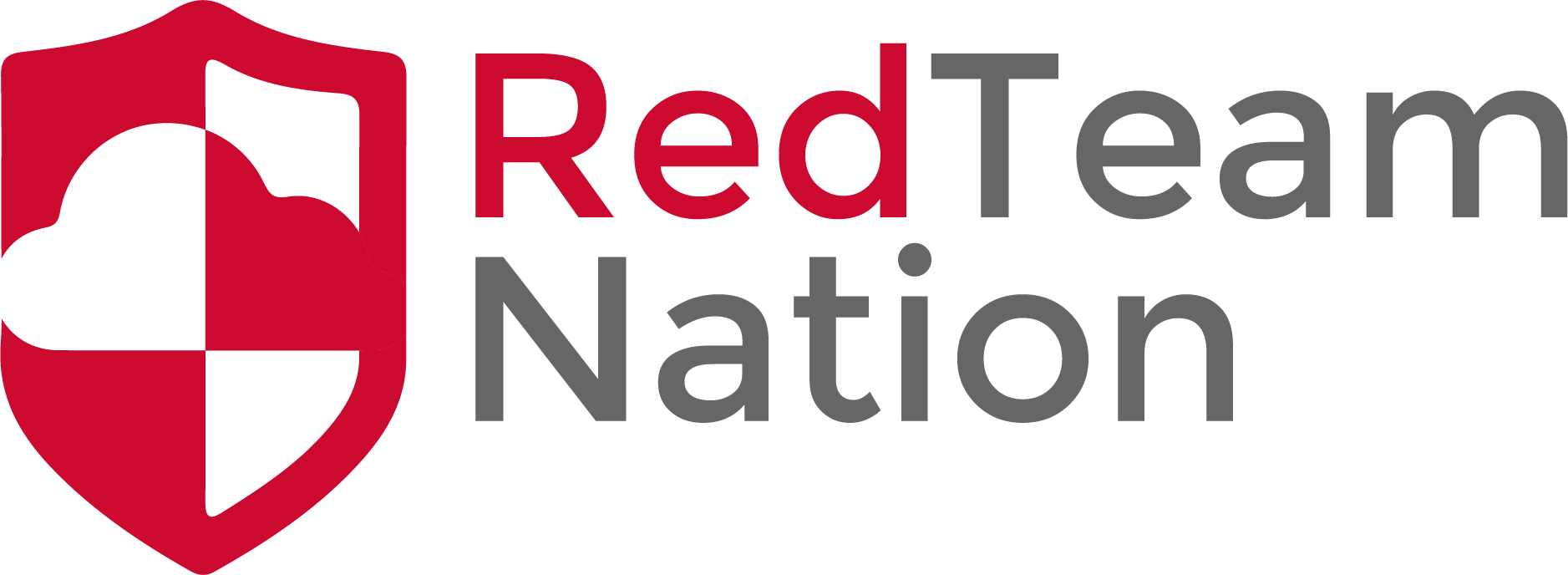 Asymmetric Encryption
CEO/Lead Instructor: Brandon Dennis, OSCP
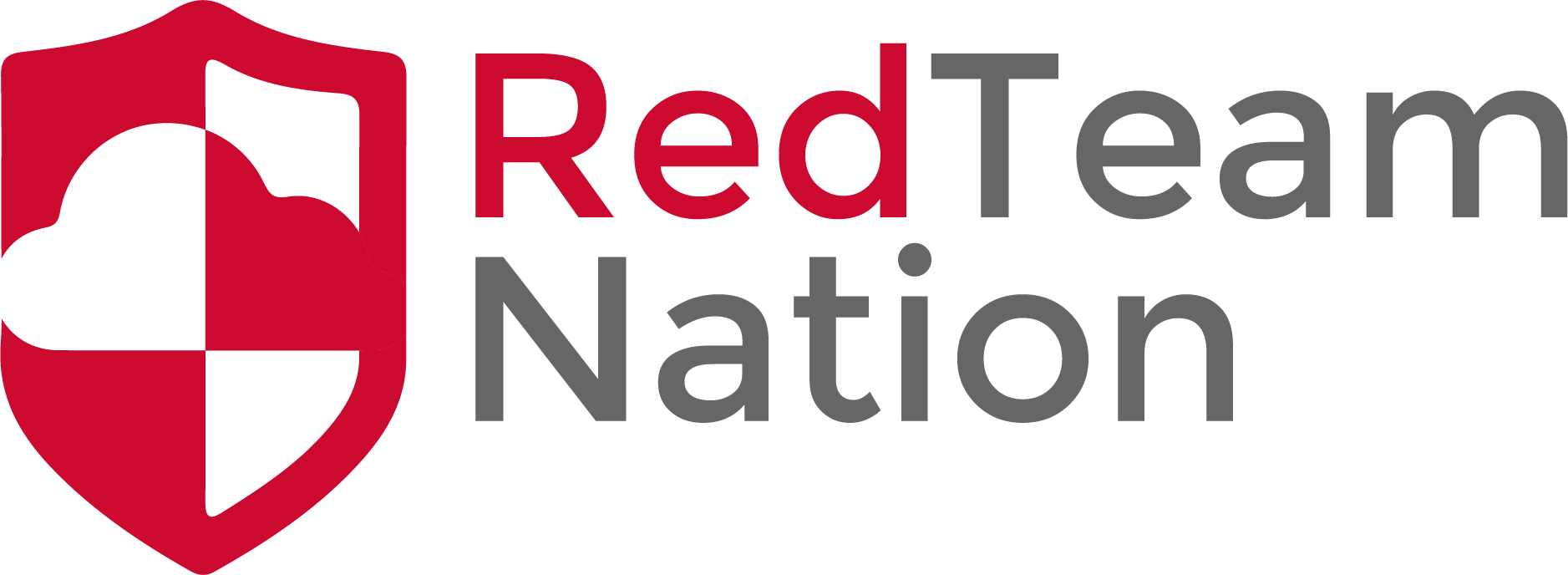 What is Asymmetric Encryption?
Also known as Public Key Crypto
Uses a concept of Public and Private Key’s
This is opposite of Symmetric Encryption that uses the same key
Public and Private Keys are generated at once as a pair
Public Keys are sent out to 3rd parties
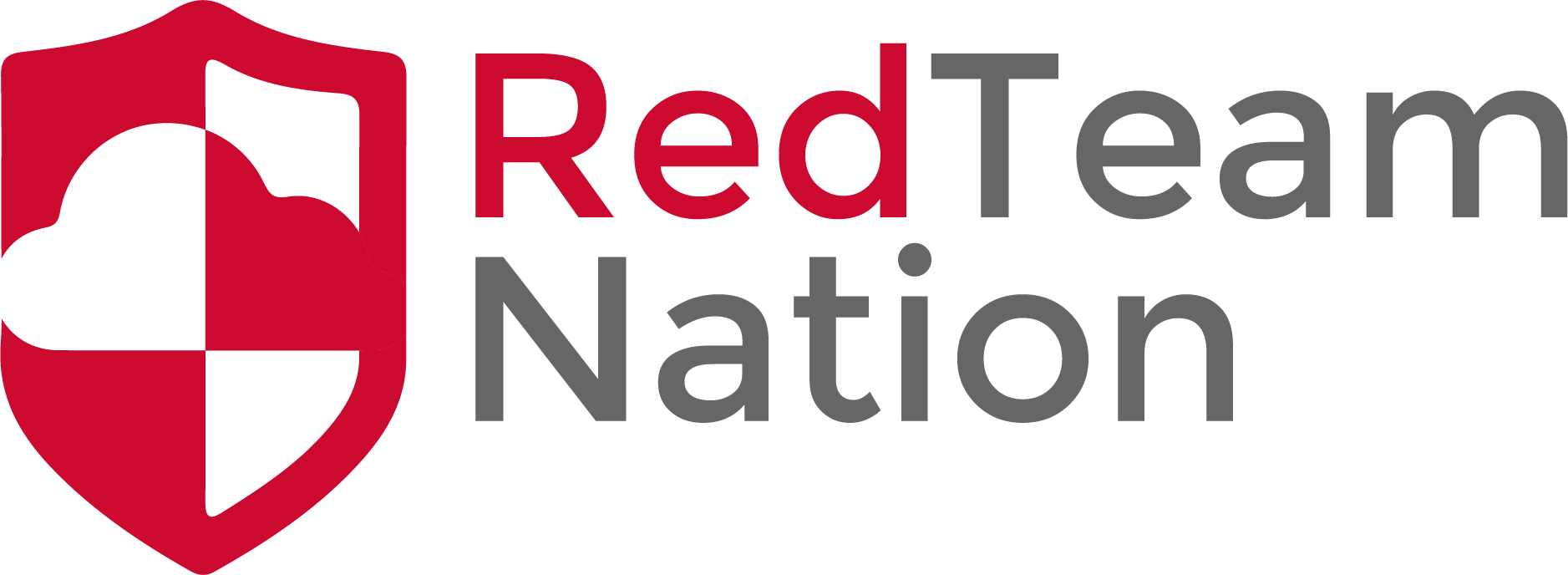 Public Key
Public Key is public
Client will use this to encrypt their message for the Private Key owner
No one but the holder of the Private Key can decrypt a message encrypted with the Public Key
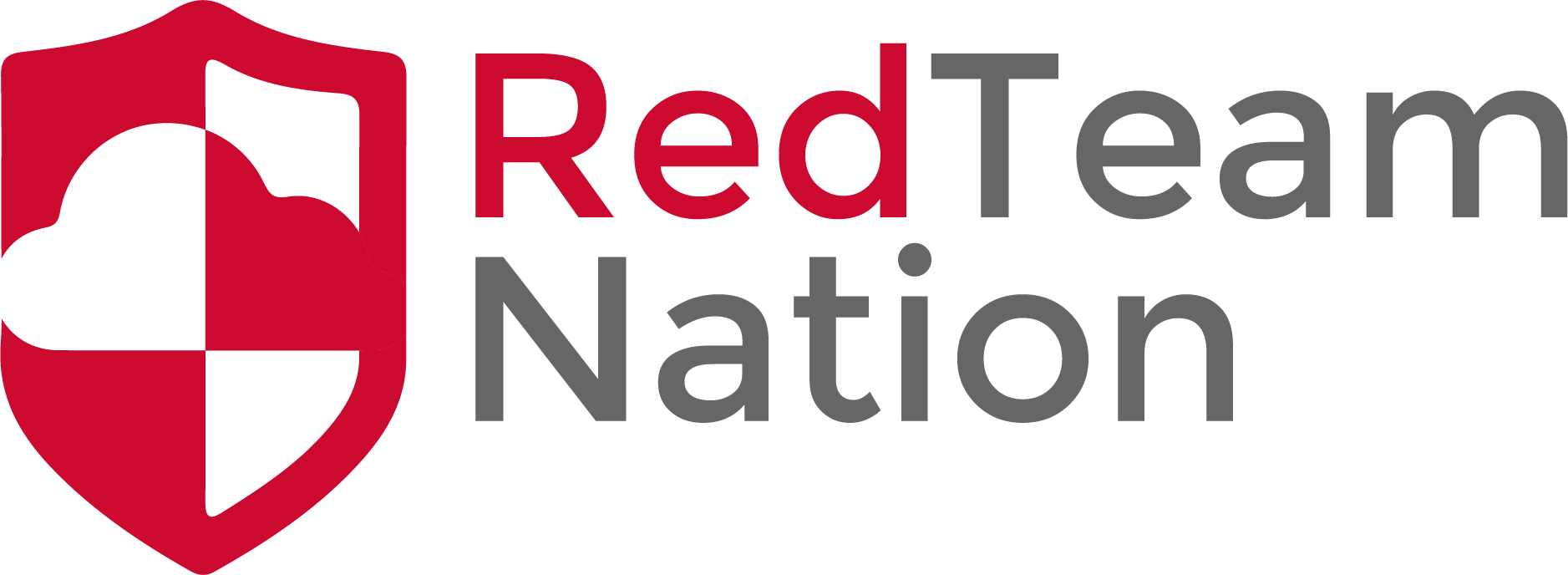 Private Key
Private Key is Private
Used to decrypt the messages from the Public Key holder
Should not be shared with anyone
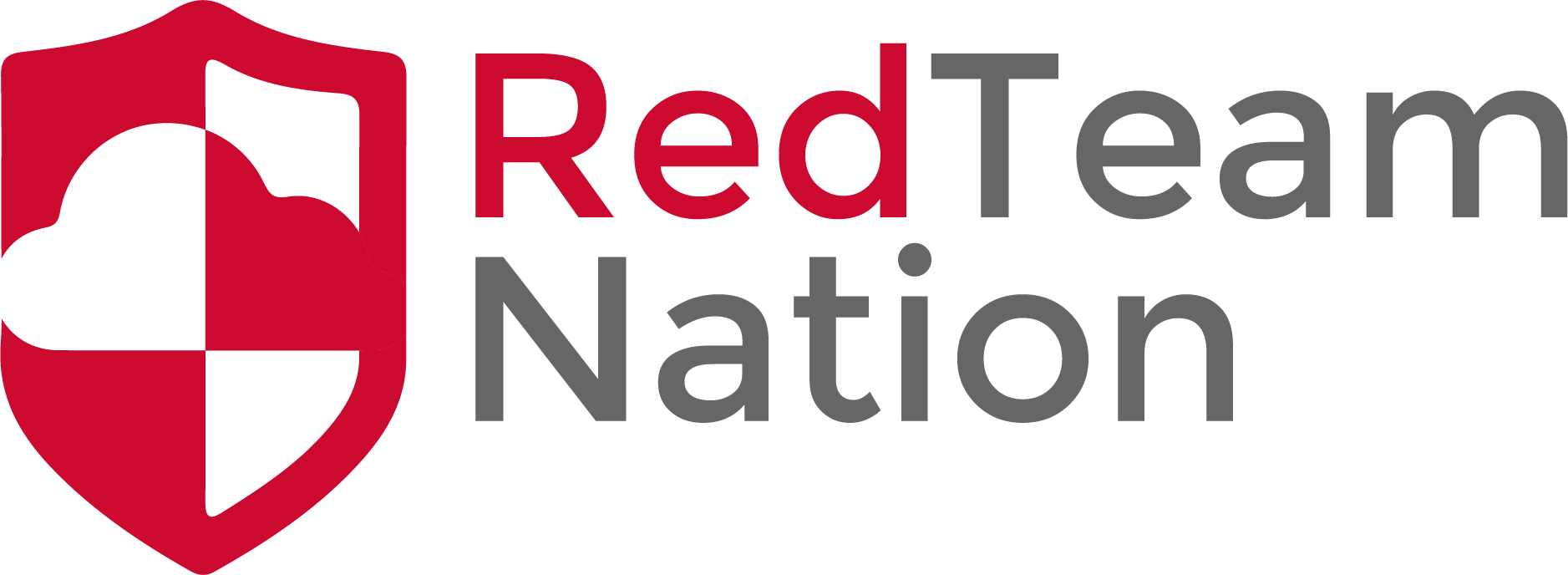 How it works
User A generates a public and private key pair and sends the User A public key to User B
User B generates a public and private key pair and sends the User B public key to User A
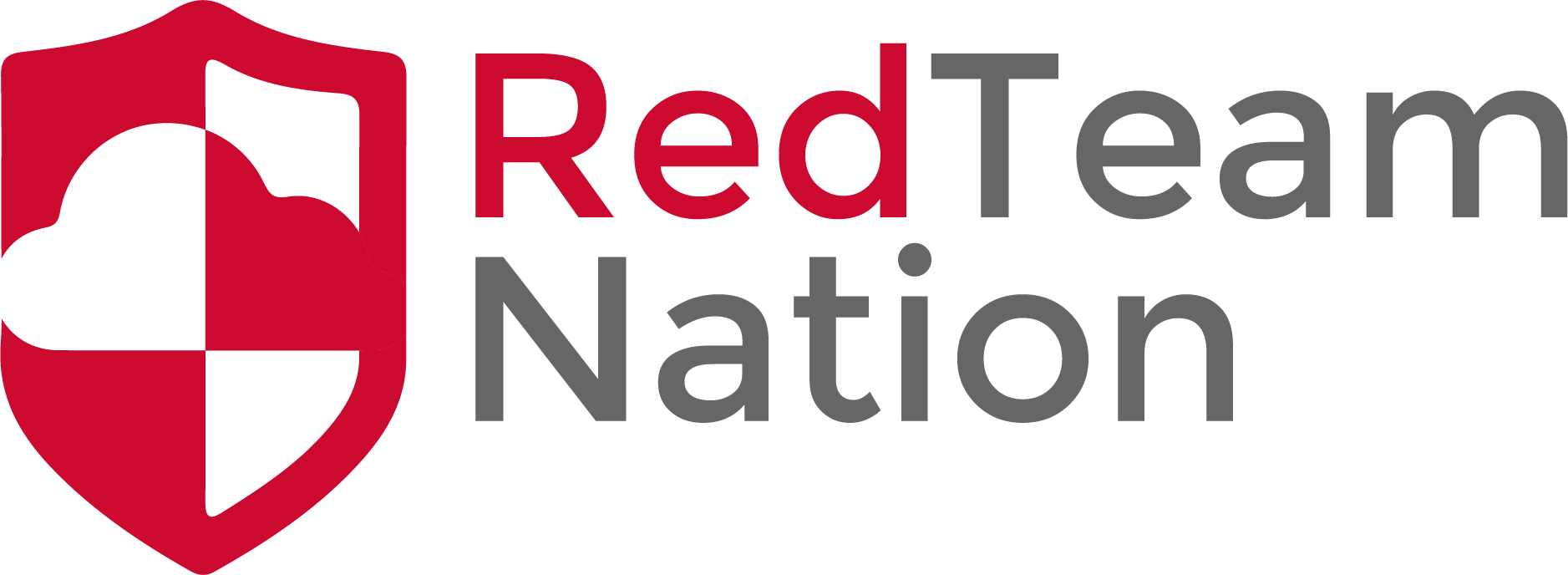 How it works cont
User A wants to send a message to User B
User A encrypts the plain text message with User B’s Public Key and sends it off to User B
If it is intercepted it cannot be decrypted without User B’s Private Key
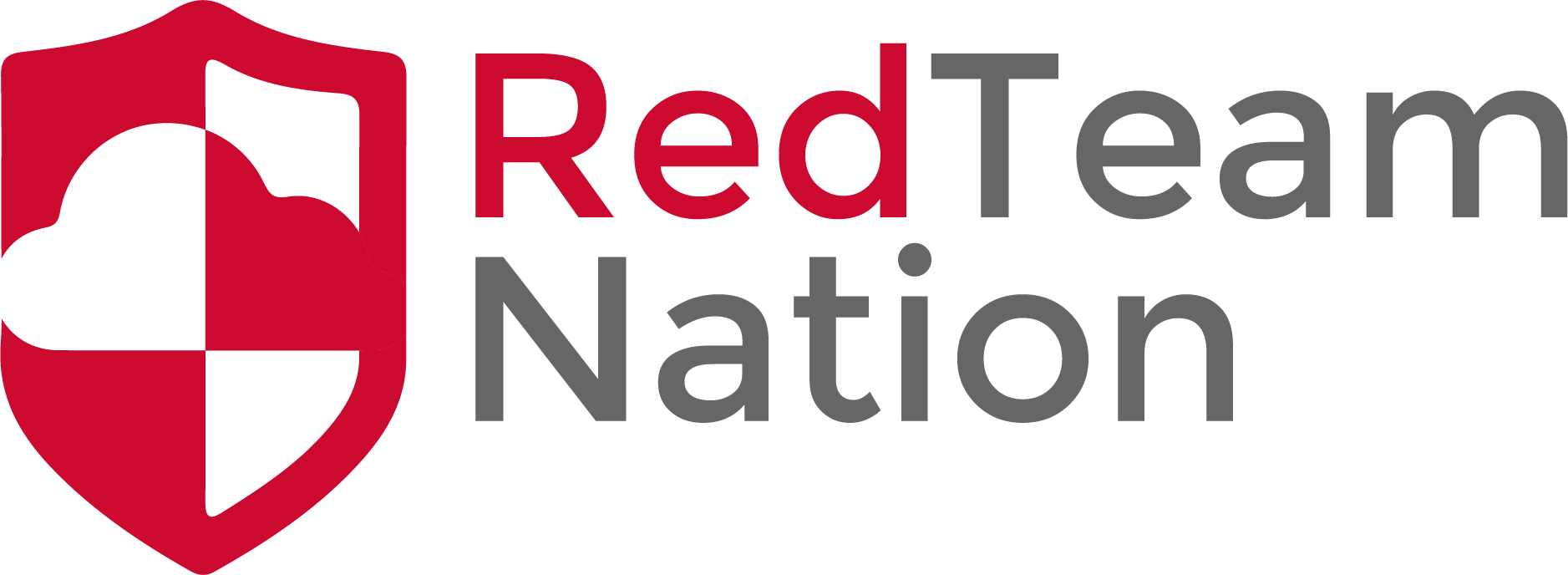 How it works cont
User B receives the message and decrypts it with User B’s private key
User B generates its response and encrypt it with User A’s public key
User B sends the encrypted message to User A
User A now decrypts it with User A’s private key
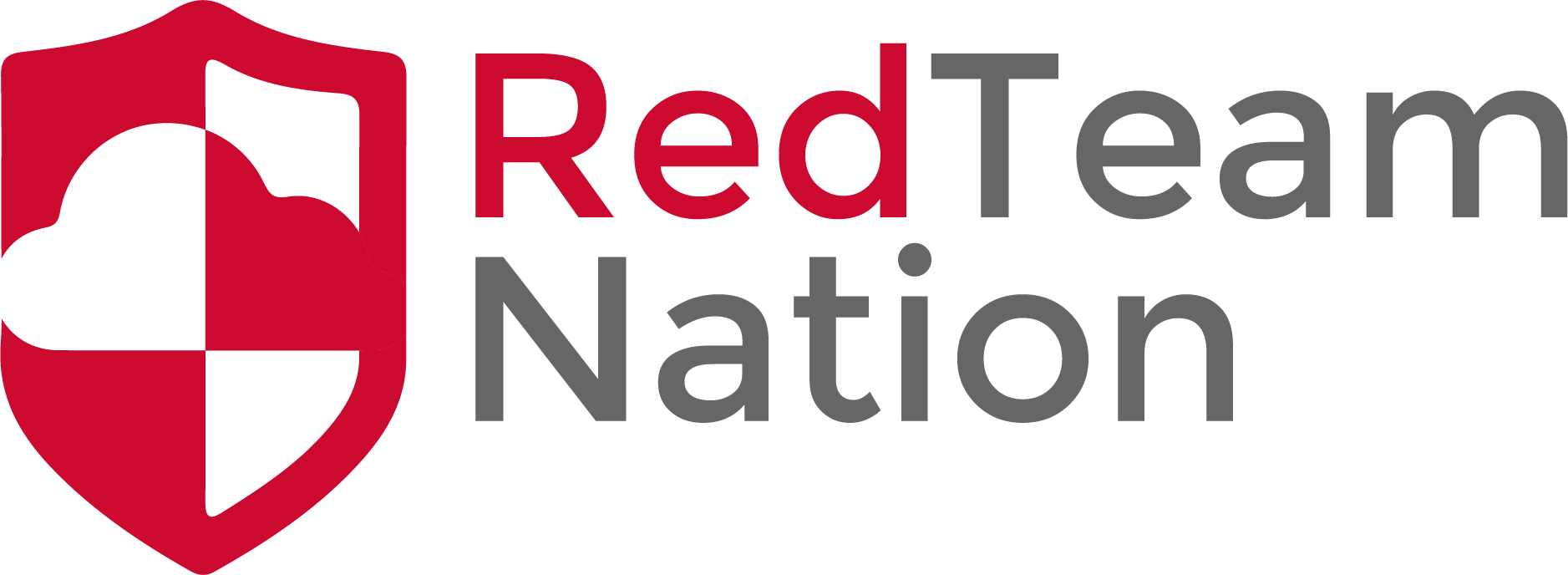 Common Uses
TLS
RSA
Diffie-Hellman